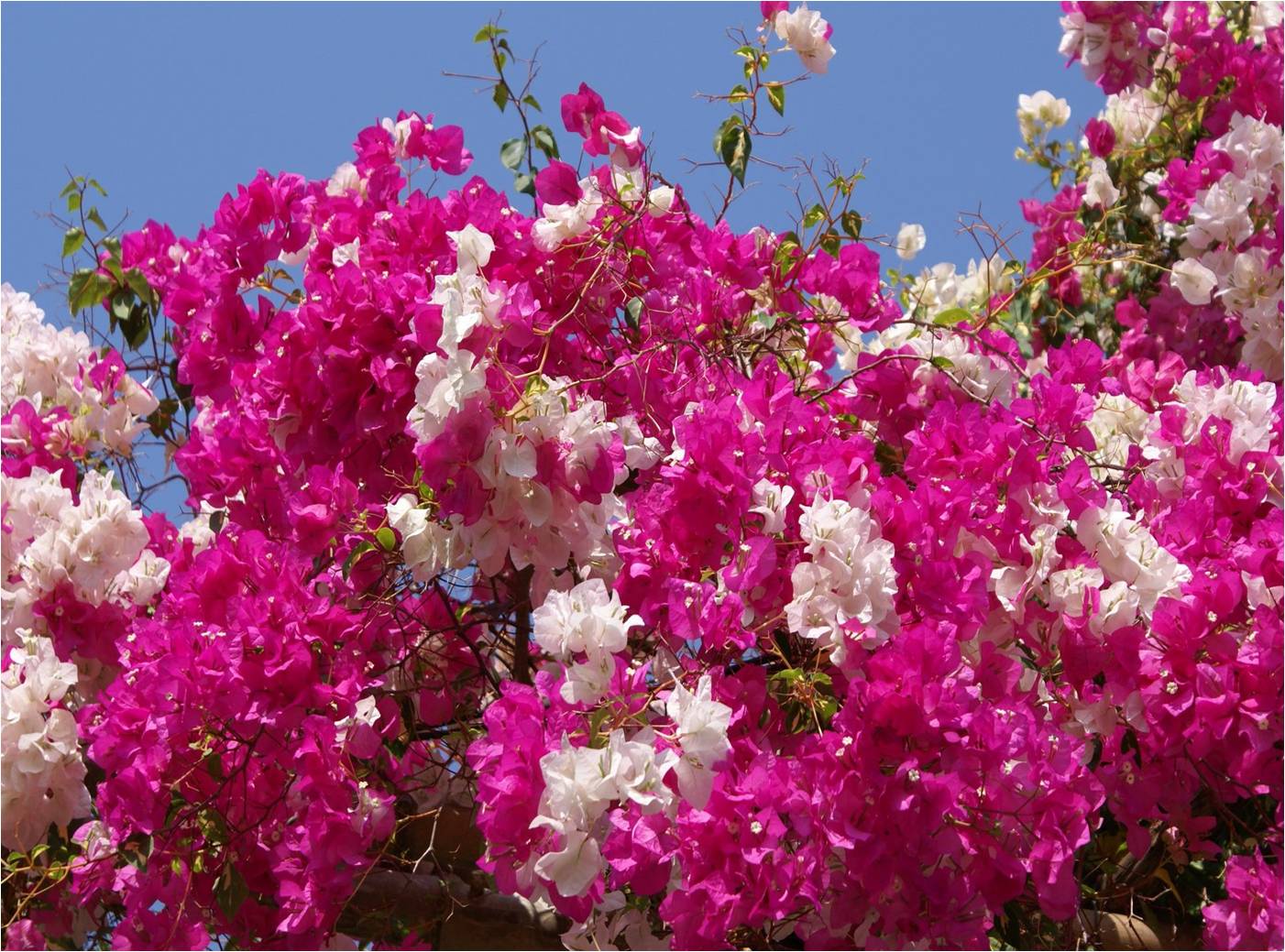 মাল্টিমিডিয়া শ্রেণিতে স্বাগতম
পরিচিতি
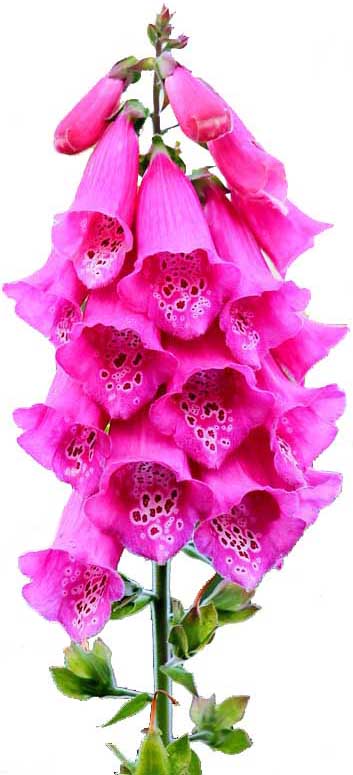 মোঃ অশেকুর রহমান
সহকারী শিক্ষক (সমাজ বিজ্ঞান)
মতিহারা উচ্চ বিদ্যালয়
নবাবগঞ্জ,দিনাজপুর।
মোবাইলঃ ০১৭২৯১০৩০৪০।
বিষয়ঃ ভূগোল ওপরিবেশ 
শ্রেণীঃ নবম-দশম অধ্যায়-পঞ্চম
সময়-৪৫মিনিট
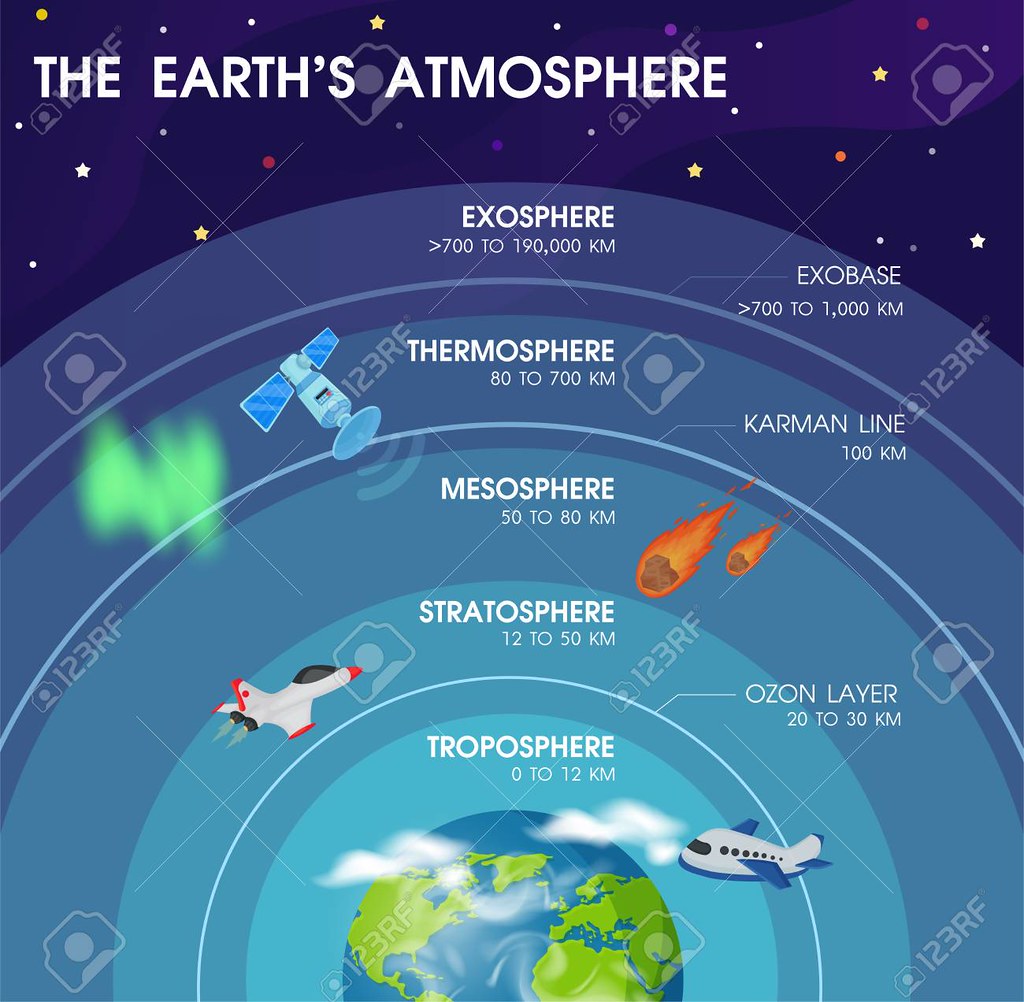 ছবিতে  কী দেখা যাচ্ছে ?
এসো একটা ভিডিও দেখি
আজকের পাঠ----
বায়ুমন্ডল
শিখনফল
১। বায়ুমন্ডল কী তা বলতে পারবে ।
২। বায়ুর উপাদান বর্ণনা করতে পারবে।
৩। বায়ুমন্ডলের স্তরবিন্যাস ও তাদের বৈশিষ্ট্য   
      ব্যাখ্যা করতে পারবে ।
৪। বায়ুমন্ডলের বিভিন্ন স্তরের গুরত্ব বিশ্লেষণ 
      করতে পারবে ।
বায়ুর উপাদান
ধুলিকণা ও কণিকা
জলীয়বাষ্প
বিভিন্ন প্রকার গ্যাস
অক্সিজেন
২০.৭১
নাইট্রোজেন  
৭৮.০২
আরগন
০.৮০
বায়ুমন্ডলের উপাদানের তালিকা
অনান্য
০.০২
কার্বন ডাই অক্সাইড
০.০৩
জলীয়বাষ্প
০.০৪১
ধুলিকণা ও কণিকা
০.০১
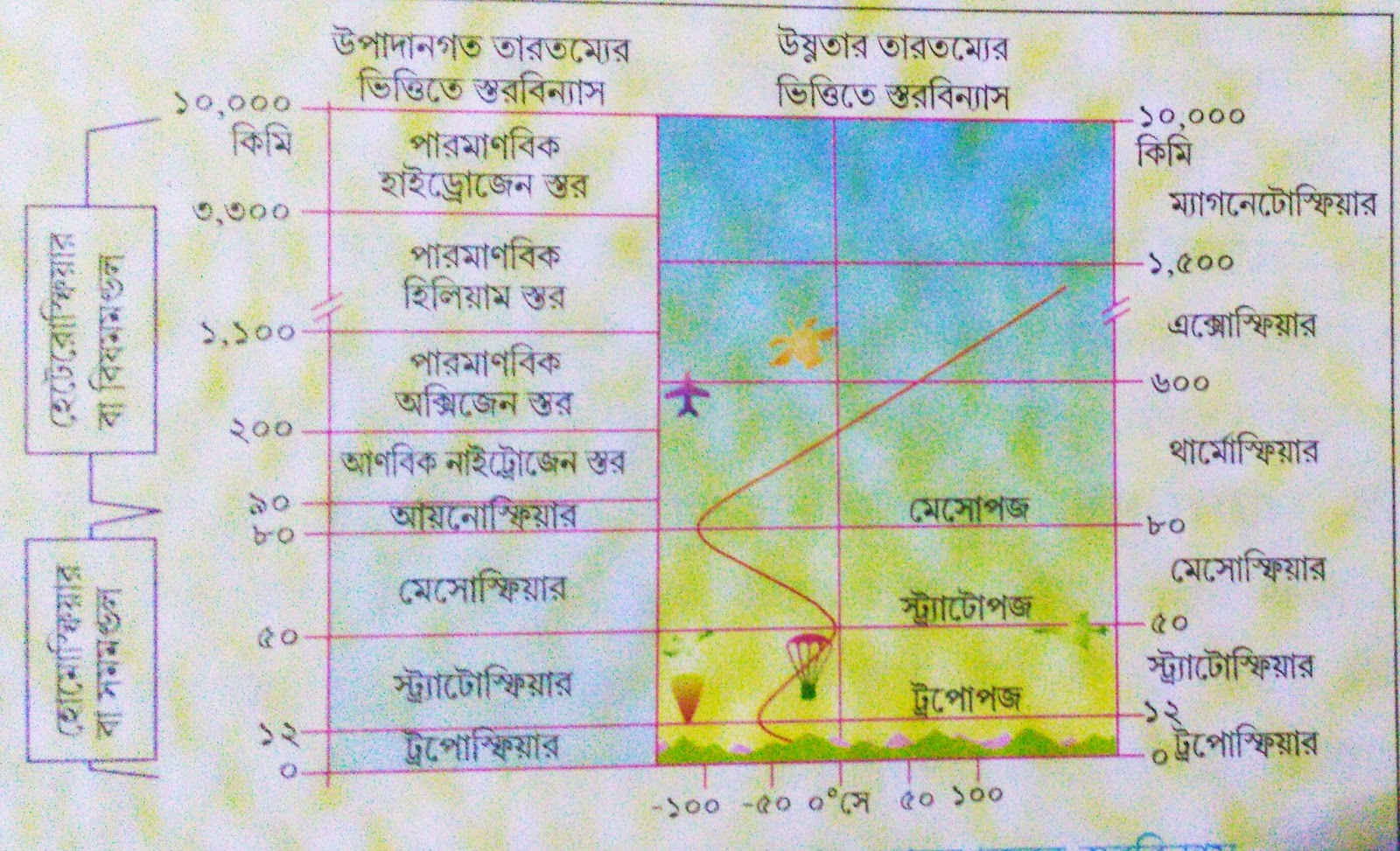 একক কাজ
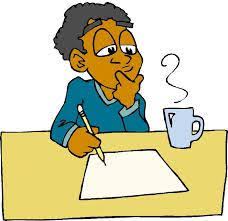 বায়ুমন্ডলের উপাদানগুলির তালিকা  
   তৈরী কর ?
বায়ুমন্ডলের স্তর
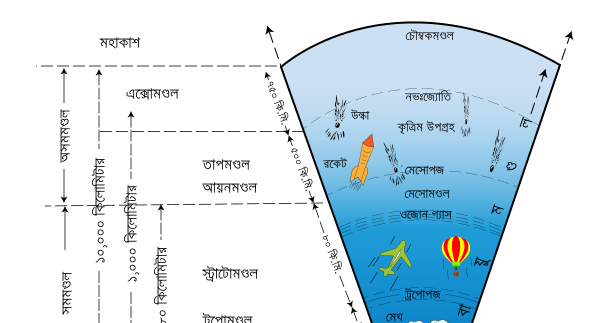 বায়ুমন্ডলের স্তর
জোড়ায় কাজ
বায়ুমন্ডলের কোন  গ্যাস  প্রাণিকুলের  বেঁচে  থাকার  জন্য  অধিক  প্রয়োজন  ।
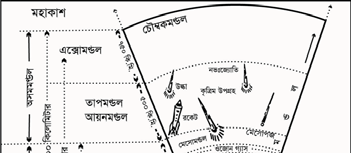 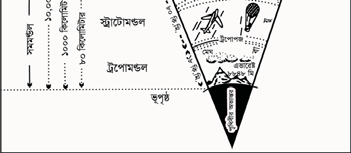 বায়ুমন্ডলের স্তর
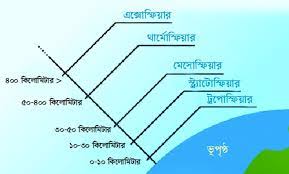 বায়ুমন্ডল
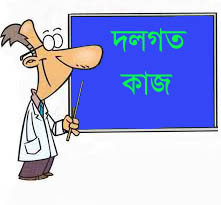 বায়ুমন্ডলের দ্বিতীয় স্তরটি প্রাণিকুলের জন্য গুরত্বপূর্ণ  কেন ?
মূল্যায়ন
১। বায়ুমন্ডল কী ?
২। বায়ুর বিভিন্ন উপাদান  বর্ণনা কর  ?
৩। বায়ুমন্ডললে অক্সিজেন পরিমান কত?
(ক) ৭৮.২
√
(খ) ২০.৭১
(গ) ১২.৩
(ঘ)  ১৫.৮
বাড়ির কাজ
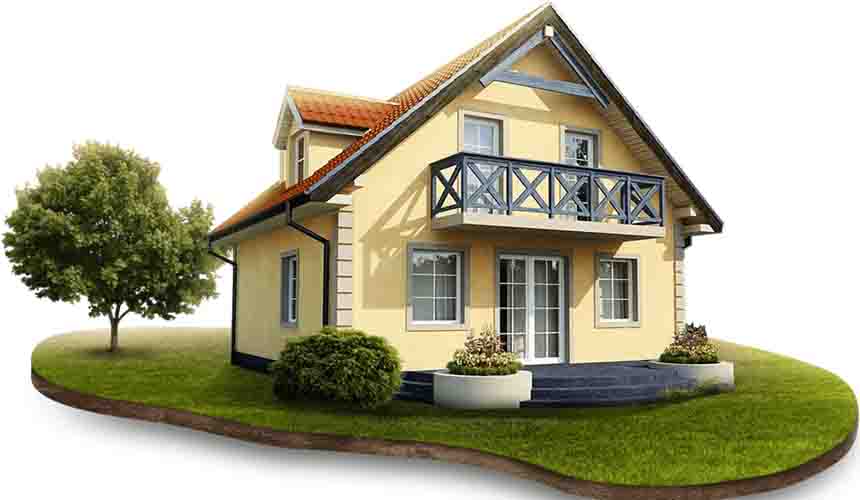 বায়ুমন্ডলের  কোন স্তরটি উদ্ভিদ ও প্রাণিকুলের বসবাসের  জন্য অধিক গুরত্বপূর্ণ  বলে  তুমি মনে কর ? তোমার মতামত দাও ।
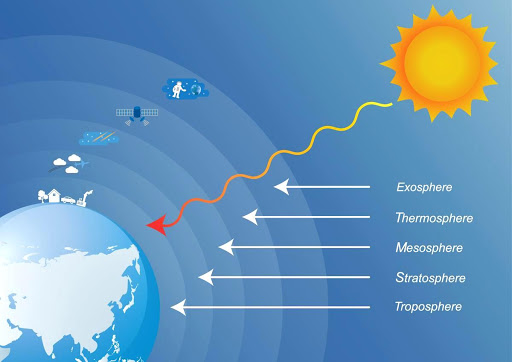 সকলকে ধন্যবাদ